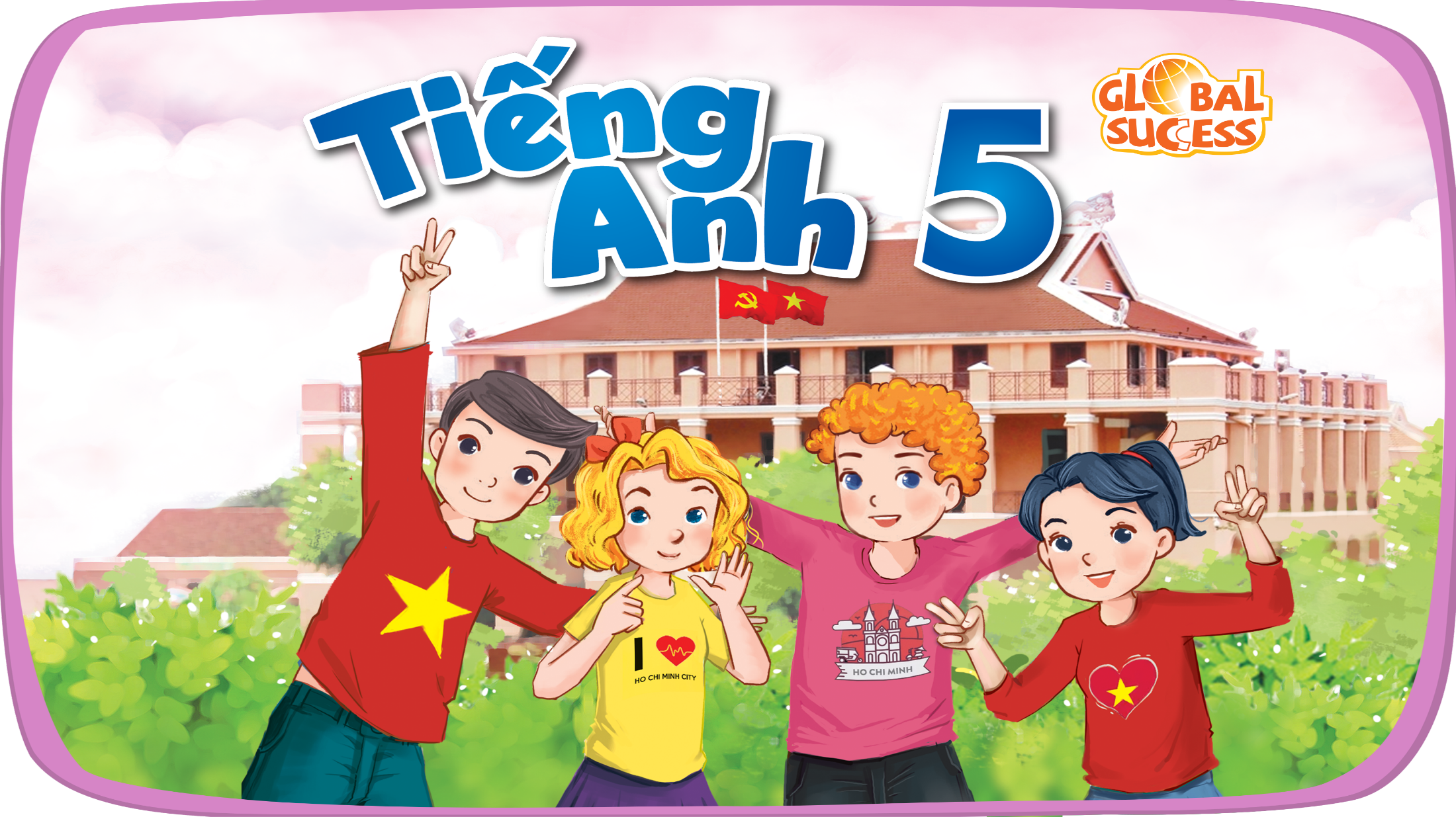 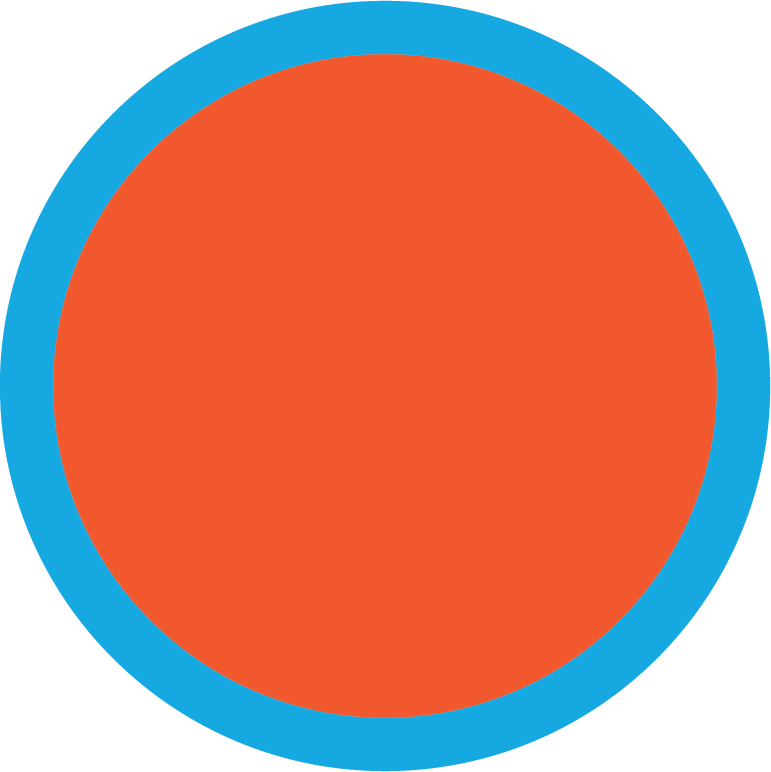 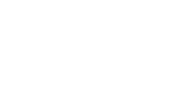 4
Our free-time activities
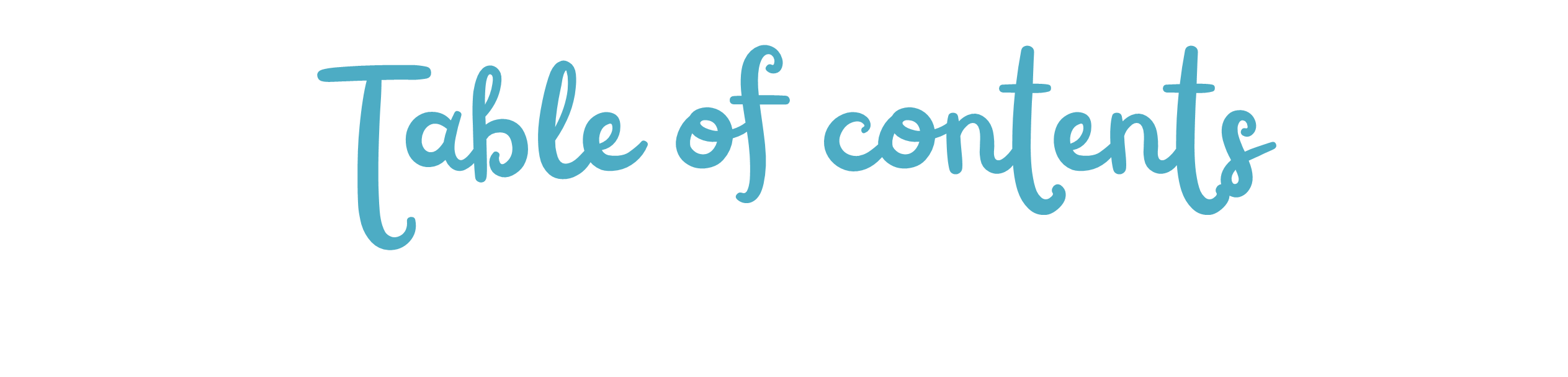 01. Warm-up and Review
02. Listen and repeat.
03. Circle, listen and check.
04. Let’s chant.
05. Fun corner and Wrap-up
01. Warm-up and Review
Look and choose.
1
Start!
4
3
0
2
8
7
10
5
1
9
6
0
A. ride a bike
C. play the violin
B. surf the Internet
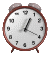 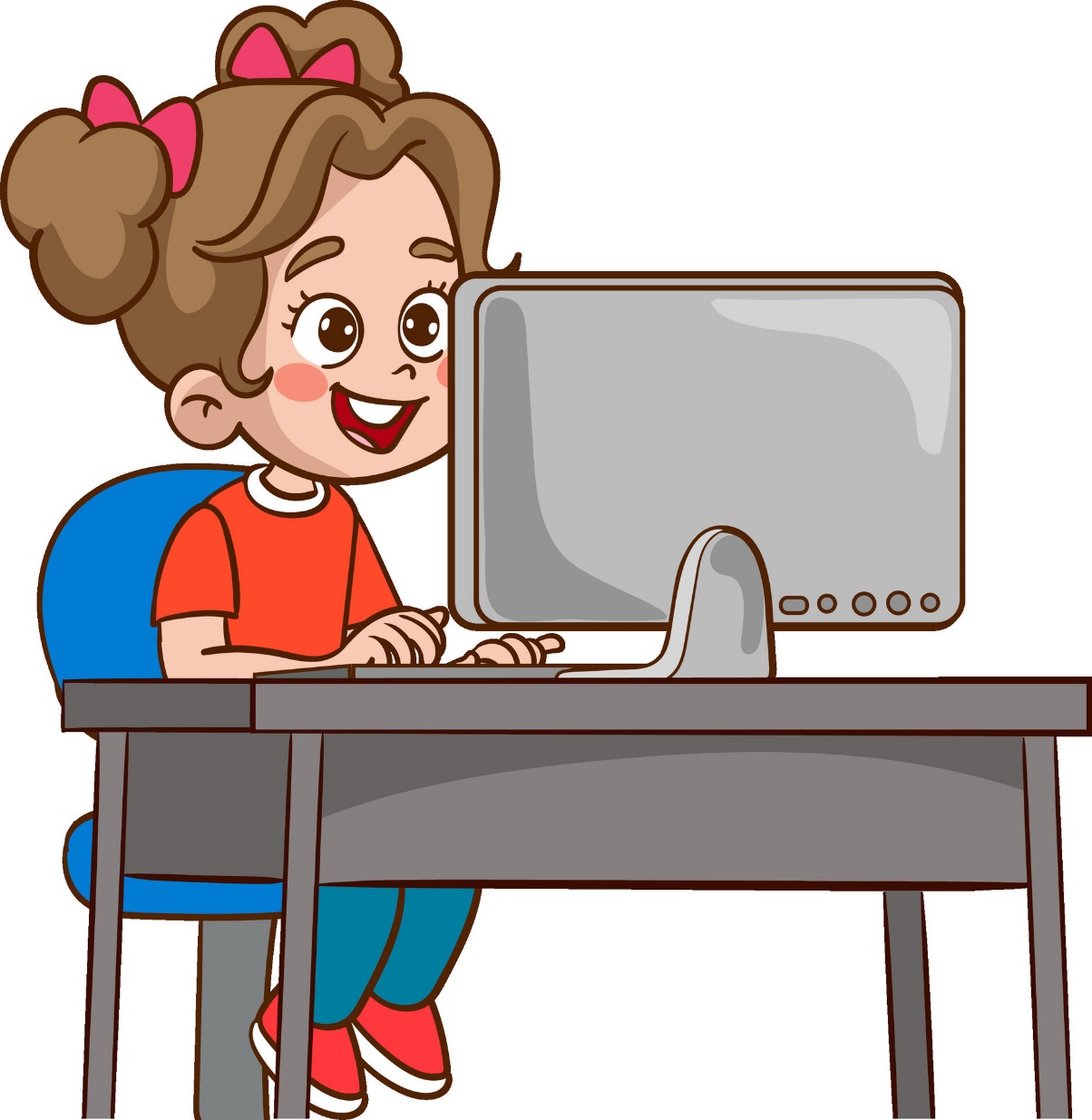 [Speaker Notes: - Student must answer in 10 seconds to get points.]
2
Start!
4
3
0
2
8
7
10
5
1
9
6
0
A. play table tennis
C. play volleball
B. play tennis
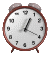 [Speaker Notes: - Student must answer in 10 seconds to get points.]
3
Start!
4
3
0
2
8
7
10
5
1
9
6
0
A. play the guitar
C. play the violin
B. play the piano
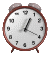 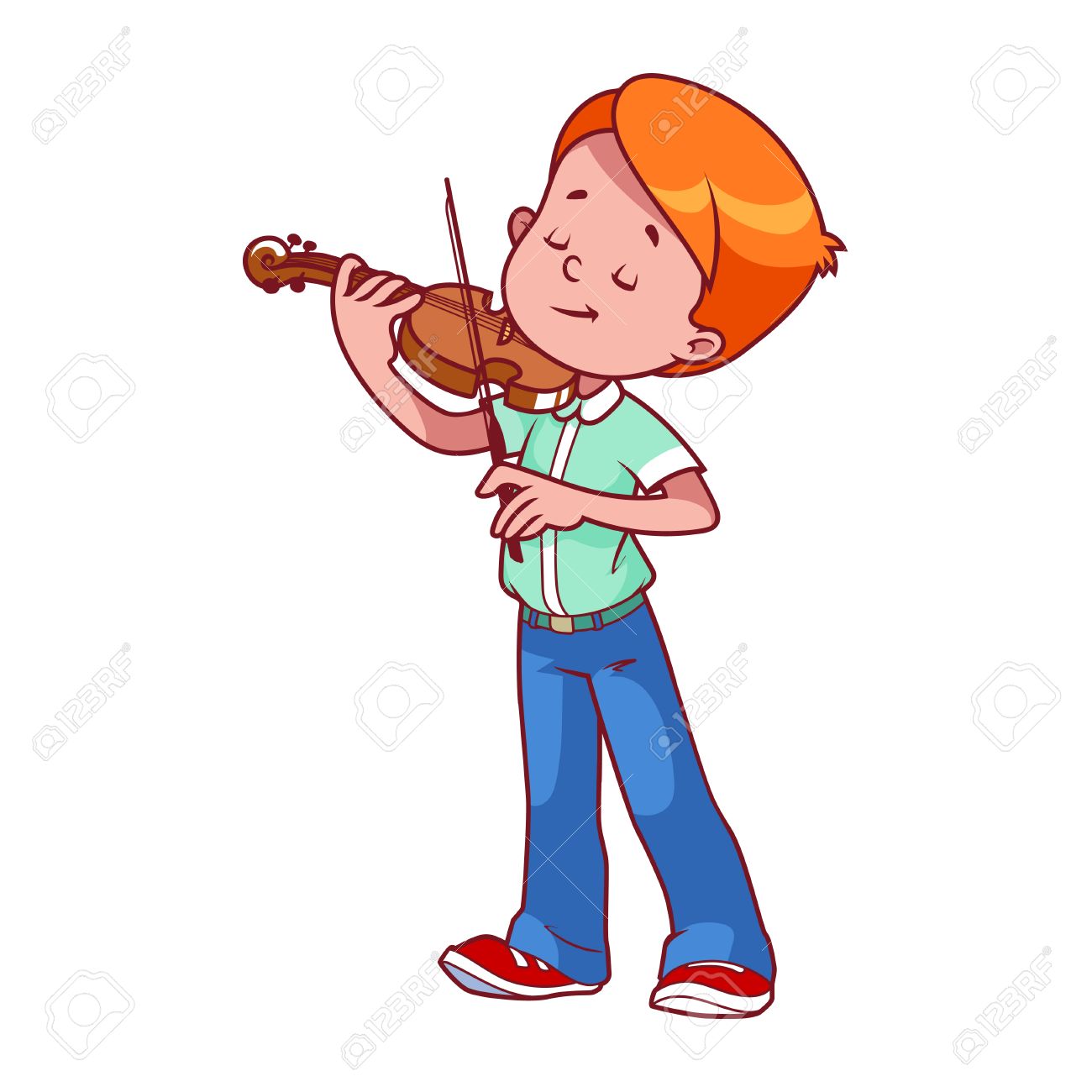 [Speaker Notes: - Student must answer in 10 seconds to get points.]
4
Start!
4
3
0
2
8
7
10
5
1
9
6
0
A. go for a walk
C. listen to music
B. read stories
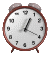 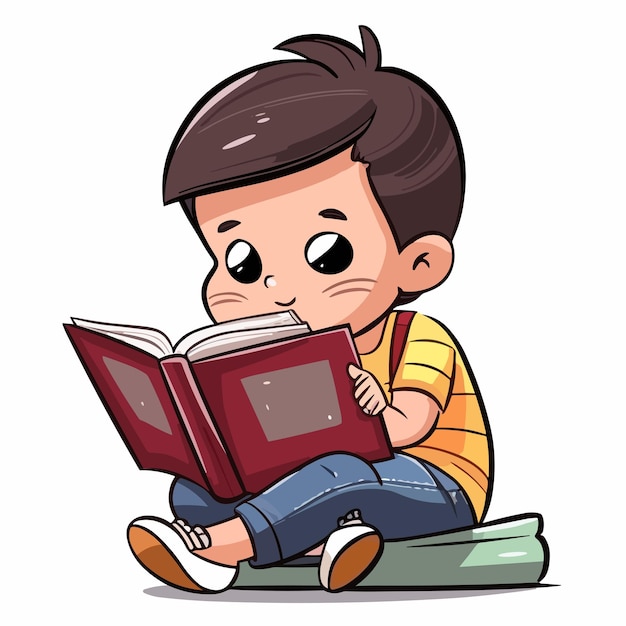 [Speaker Notes: - Student must answer in 10 seconds to get points.]
5
Start!
4
3
0
2
8
7
10
5
1
9
6
0
A. water the flowers
C. go for a walk
B. surf the Internet
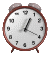 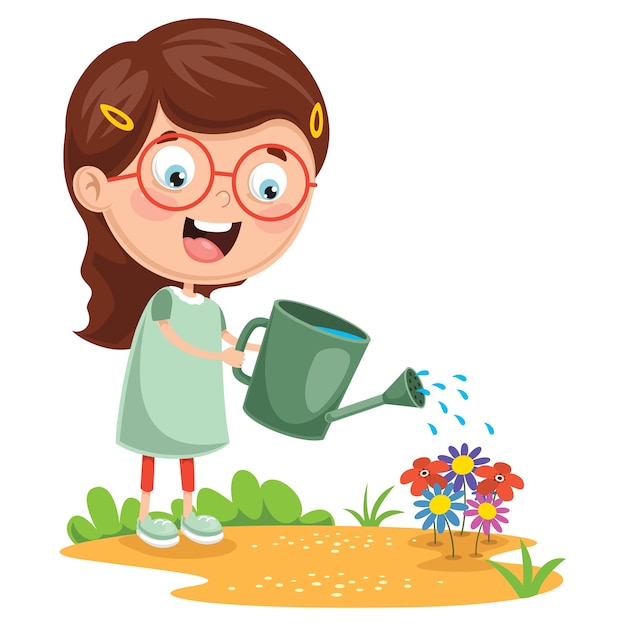 [Speaker Notes: - Student must answer in 10 seconds to get points.]
6
Start!
4
3
0
2
8
7
10
5
1
9
6
0
A. play the guitar
C. play the piano
B. play the violin
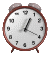 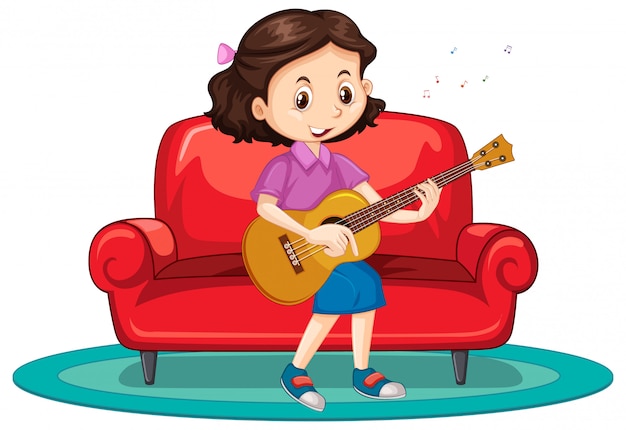 [Speaker Notes: - Student must answer in 10 seconds to get points.]
7
Start!
4
3
0
2
8
7
10
5
1
9
6
0
A. surf the Internet
C. listen to music
B. read stories
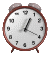 [Speaker Notes: - Student must answer in 10 seconds to get points.]
8
Start!
4
3
0
2
8
7
10
5
1
9
6
0
A. play basketball
C. play badminton
B. play volleyball
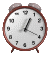 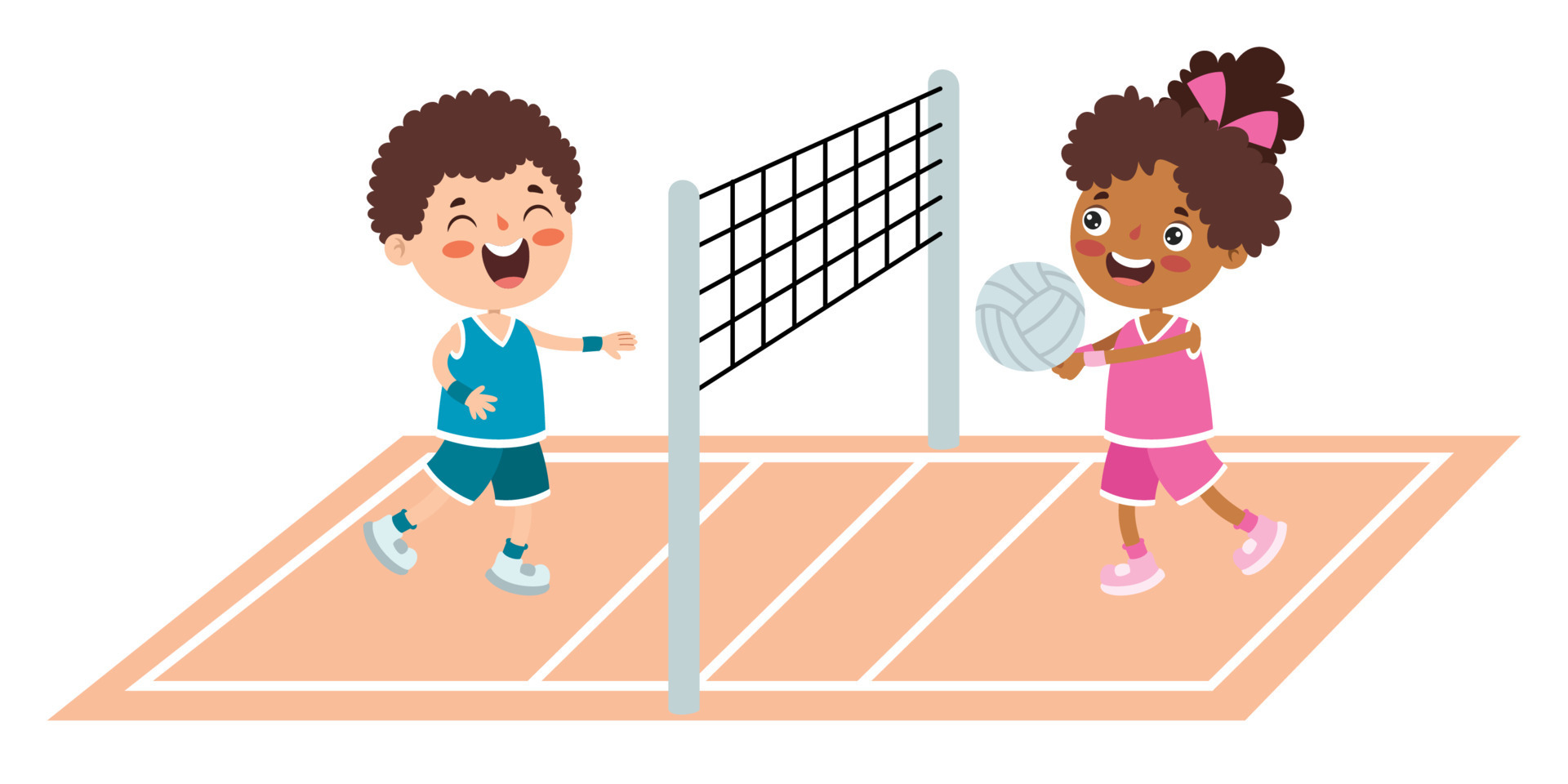 [Speaker Notes: - Student must answer in 10 seconds to get points.]
9
Start!
4
3
0
2
8
7
10
5
1
9
6
0
A. ride my bike
C. ride my horse
B. drive my car
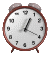 [Speaker Notes: - Student must answer in 10 seconds to get points.]
10
Start!
4
3
0
2
8
7
10
5
1
9
6
0
A. run
C. jump
B. go for a walk
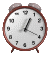 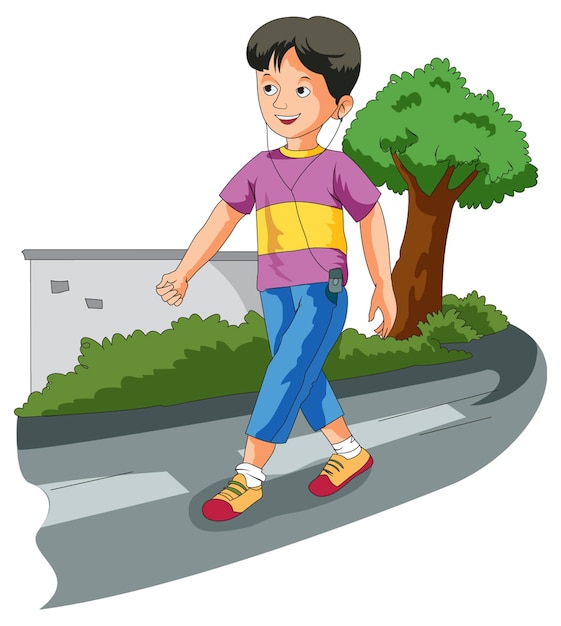 [Speaker Notes: - Student must answer in 10 seconds to get points.]
02. Listen and repeat.
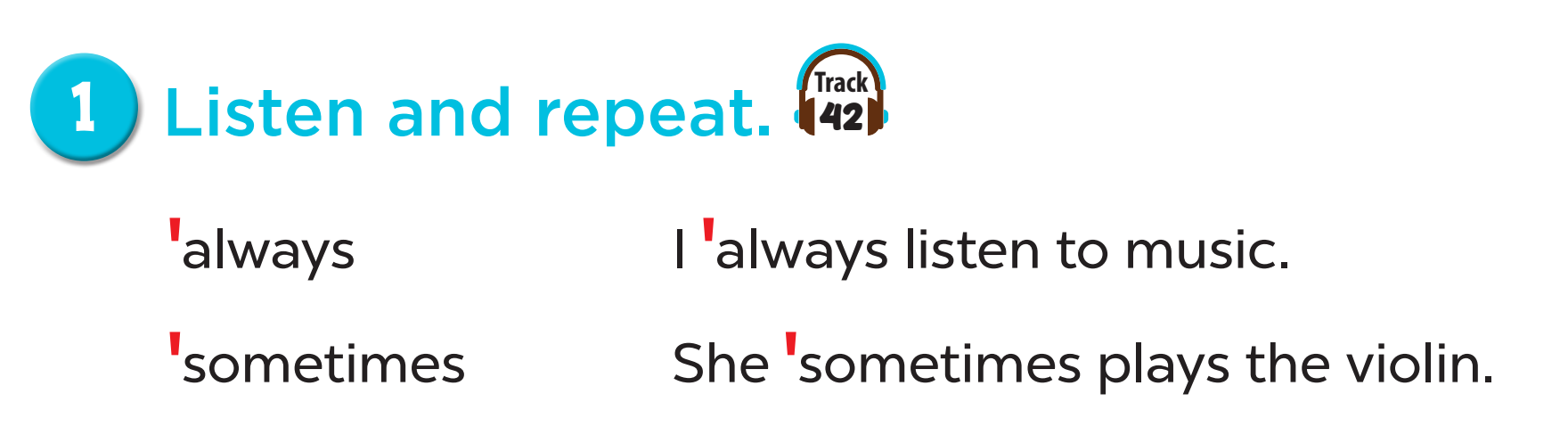 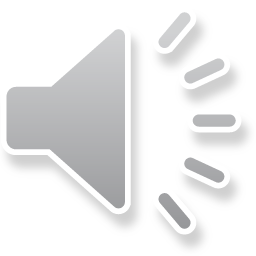 03. Circle, listen and check.
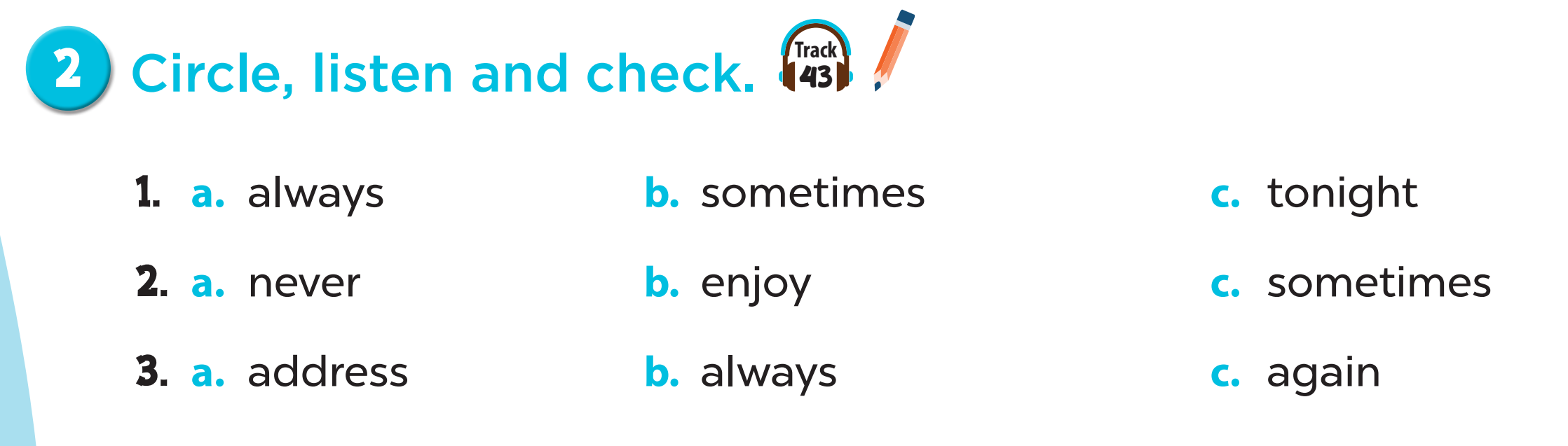 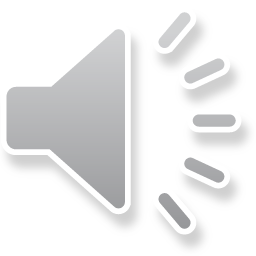 ‘
‘
‘
‘
‘
‘
‘
‘
‘
04. Let’s chant.
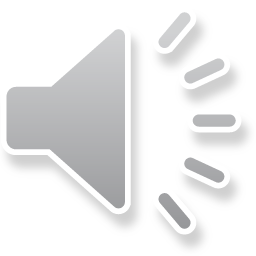 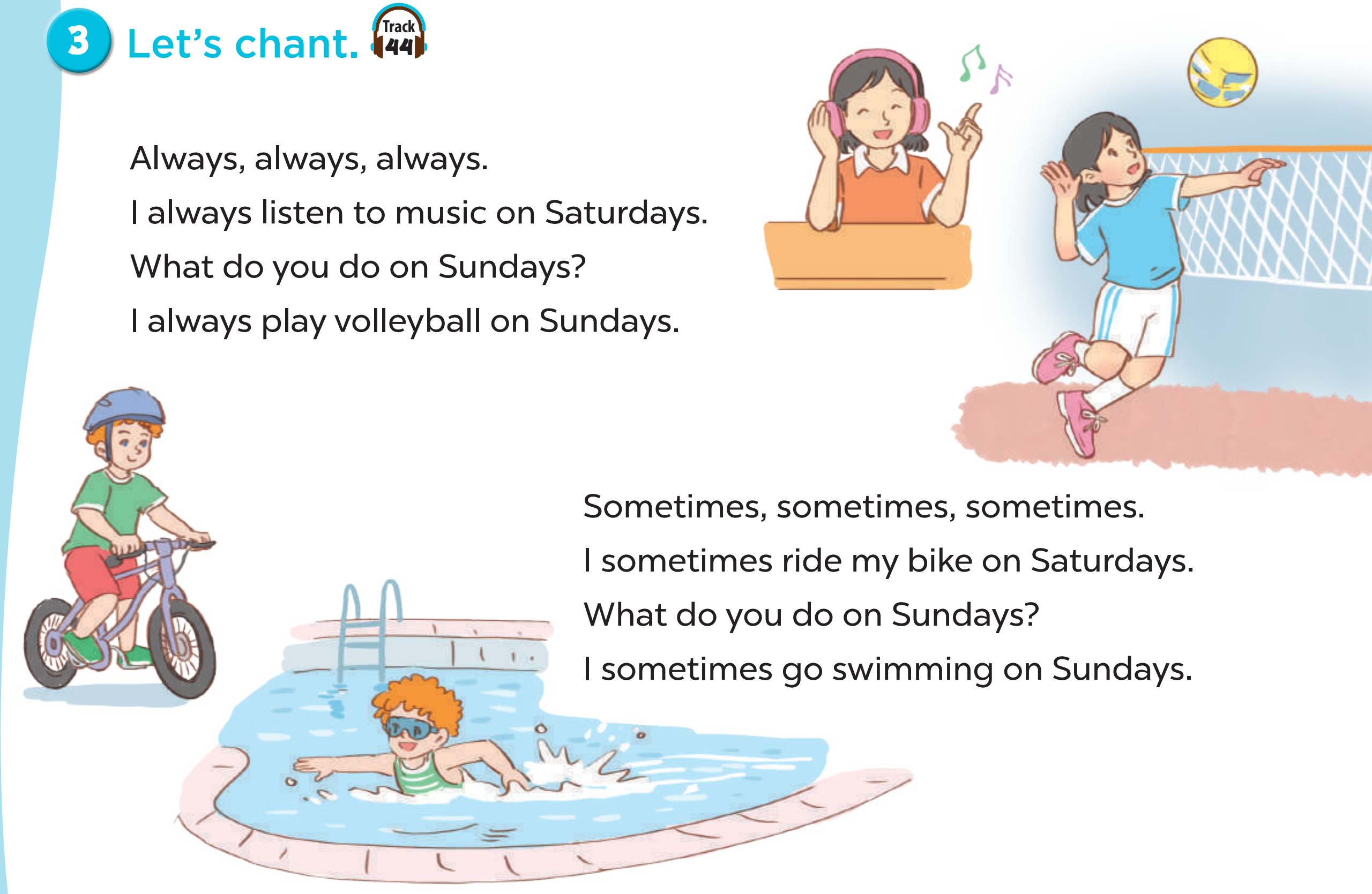 [Speaker Notes: Link video hoạt hình: Video hoạt hình - Tiếng Anh 5 | Học Liệu (hoclieu.vn)]
05. Fun corner and Wrap-up
SPIN THE WHEEL
How to play:
Choose a number.
Answer the question.
Spin the wheel to get points.
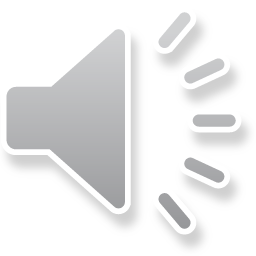 END
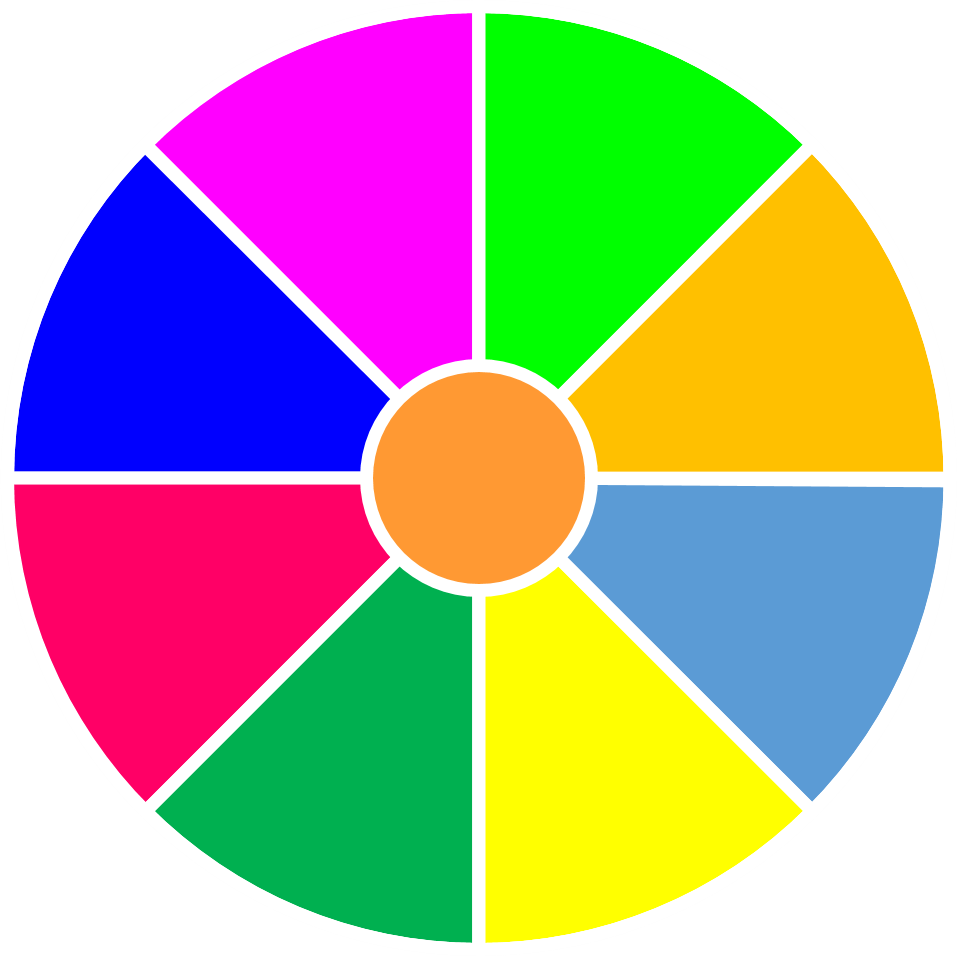 SPIN THE WHEEL
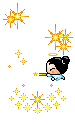 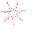 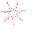 3
1
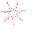 -3
10
1
2
3
5
4
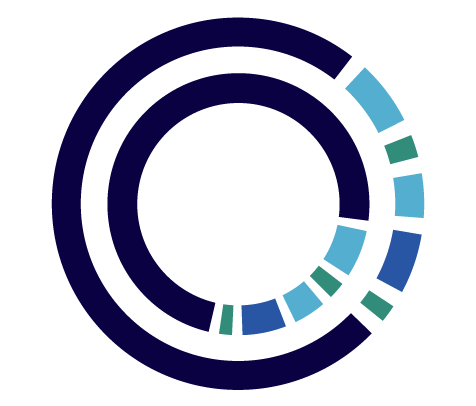 2
-5
4
5
6
7
9
8
TURN
[Speaker Notes: Click numbers to open questions
Click TURN to spin the wheel
Click END to move to Thank you slide.]
What do you like doing in your free time?
I like playing table tennis.
BACK
[Speaker Notes: - Click BACK to move back to slide 22]
What do you do after school?
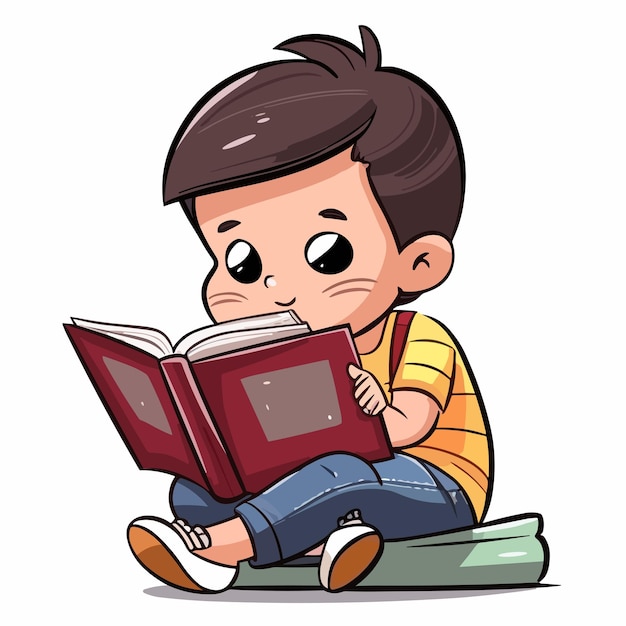 usually
I usually read stories.
BACK
[Speaker Notes: - Click BACK to move back to slide 22]
What do you do at the weekend?
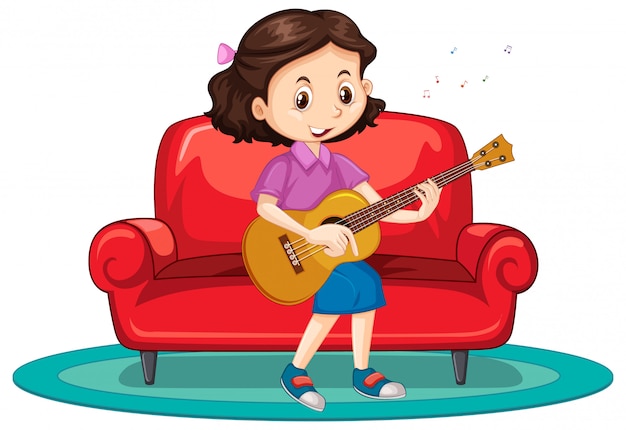 often
I often play the guitar.
BACK
[Speaker Notes: - Click BACK to move back to slide 22]
What do you do on Sundays?
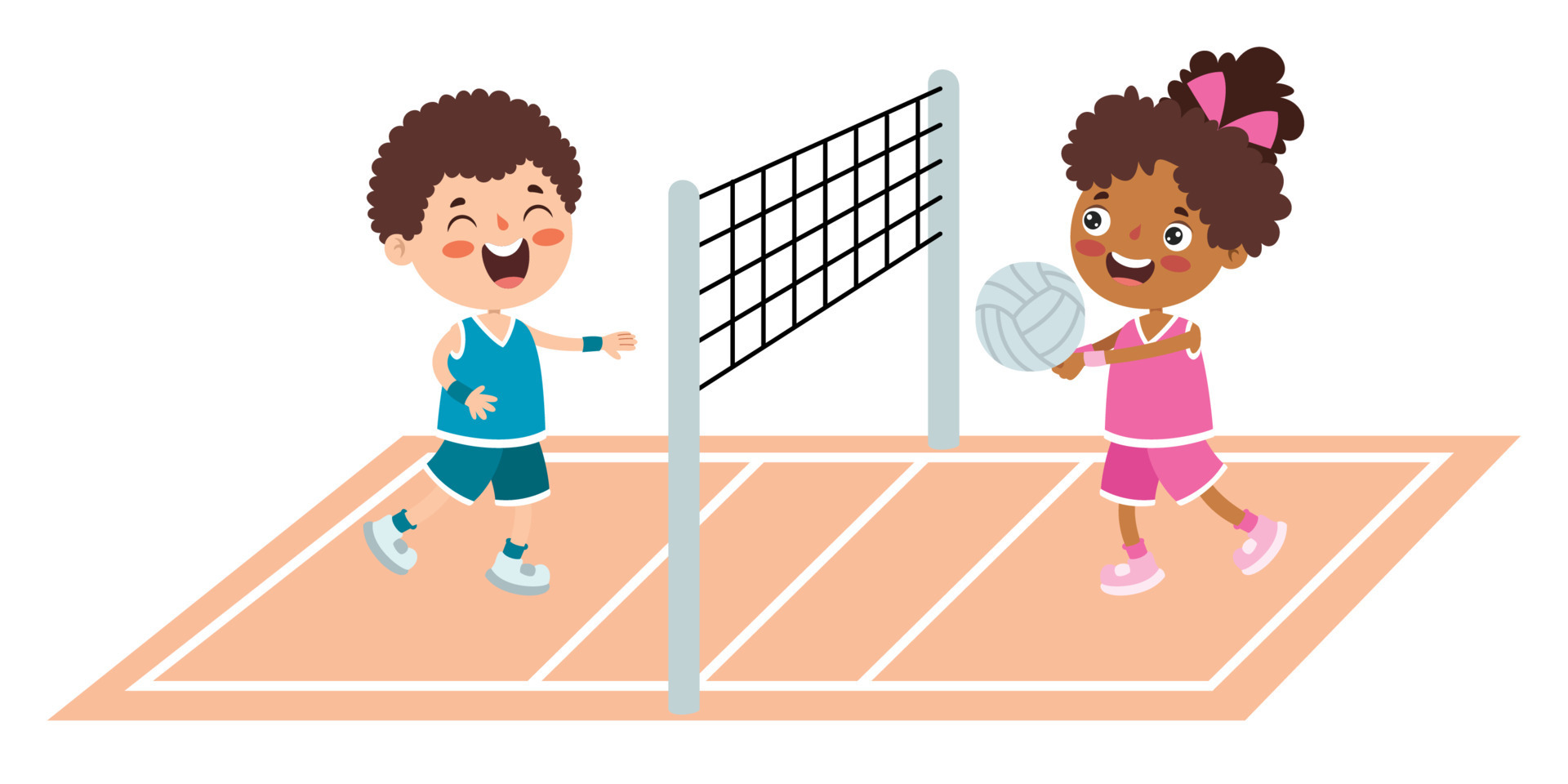 sometimes
I sometimes play volleyball.
BACK
[Speaker Notes: - Click BACK to move back to slide 22]
What do you like doing in your free time?
I like riding my bike.
BACK
[Speaker Notes: - Click BACK to move back to slide 22]
What do you do on Saturdays?
always
I always listen to music.
BACK
[Speaker Notes: - Click BACK to move back to slide 22]
What do you like doing in your free time?
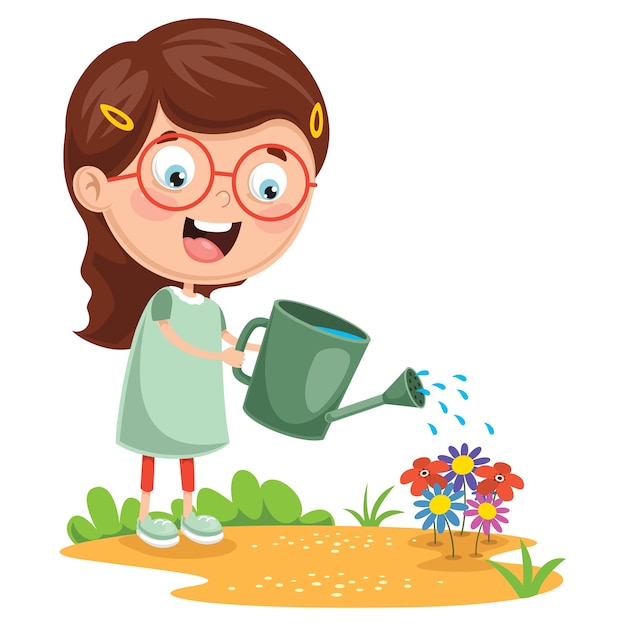 I like watering the flowers.
BACK
[Speaker Notes: - Click BACK to move back to slide 22]
What do you do in the evening?
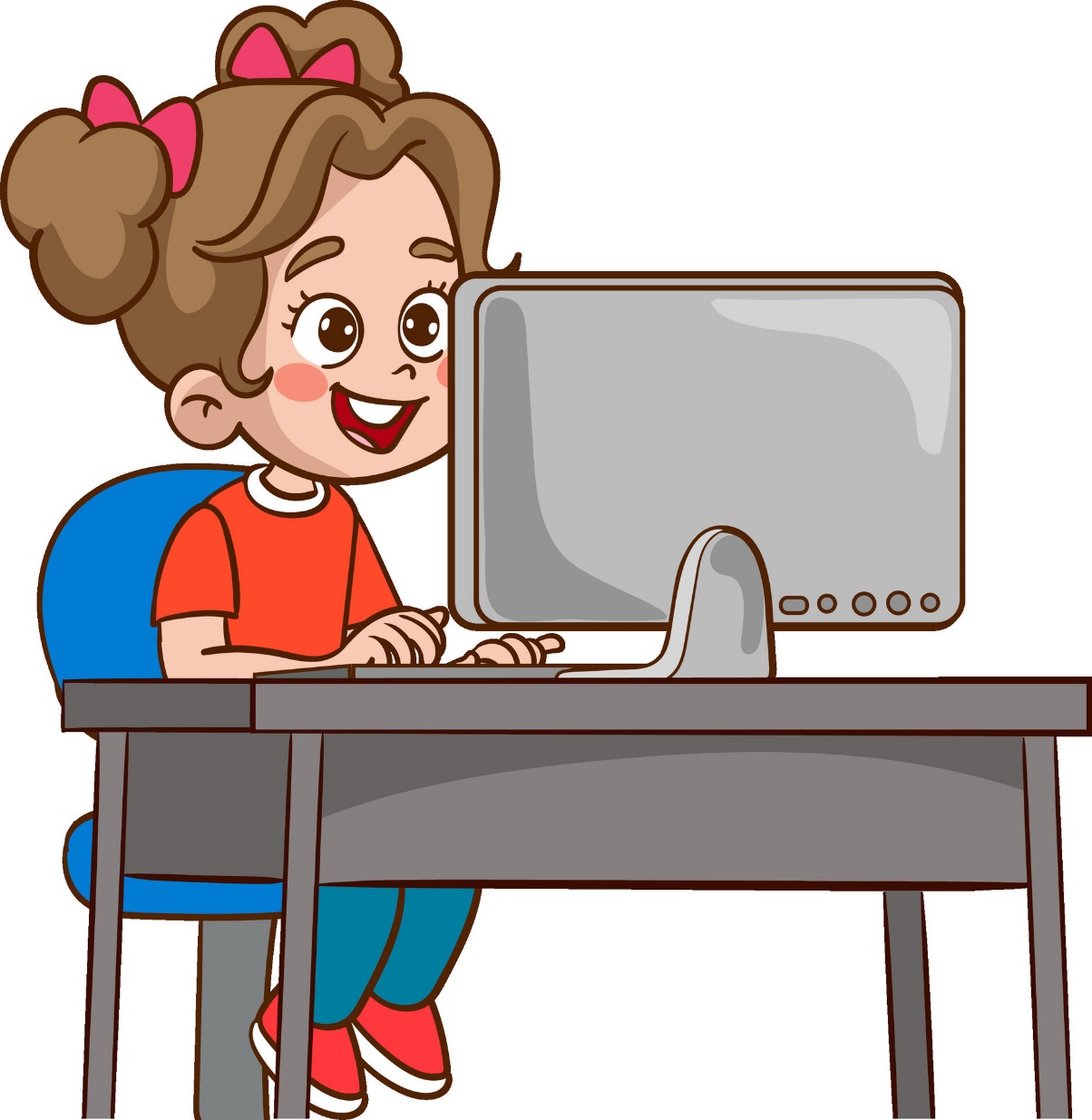 often
I often surf the Internet.
BACK
[Speaker Notes: - Click BACK to move back to slide 22]
What do you like doing in your free time?
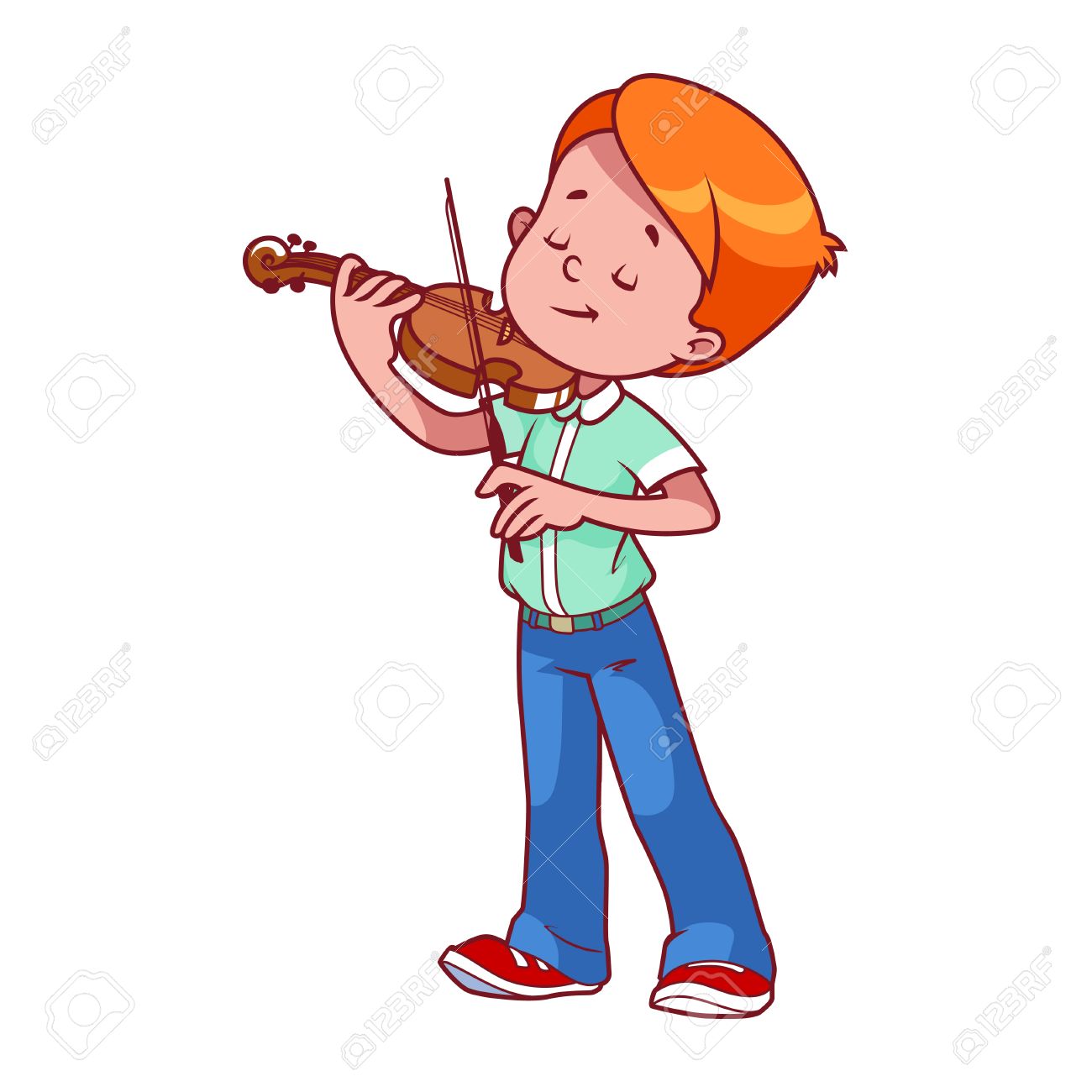 I like playing the violin.
BACK
[Speaker Notes: - Click BACK to move back to slide 22]
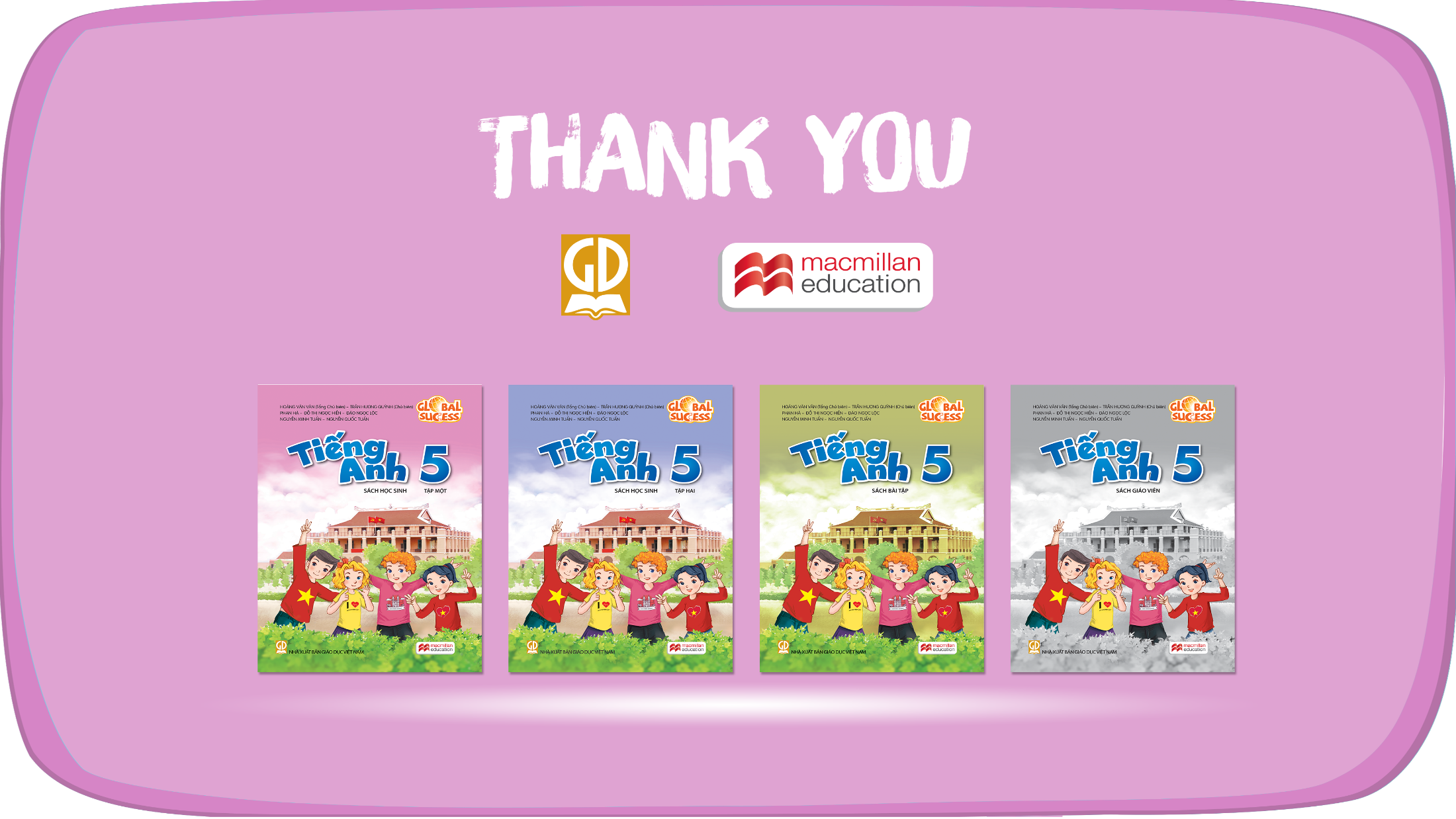 Website: hoclieu.vn
Fanpage: https://www.facebook.com/tienganhglobalsuccess.vn/